Advanced Methods and Analysis for the Learning and Social Sciences
PSY505Spring term, 2012
January 25, 2012
Today’s Class
Performance Factors Analysis
What is the key goal of PFA?
What is the key goal of PFA?
Measuring how much latent skill a student has, while they are learning
Expressed in terms of probability of correctness, the next time the skill is encountered
No direct expression of the amount of latent skill, except this probability of correctness

How likely is Bob to be able to perform correctly, the next time he sees skill 7?
Use: PFA and IRT
What is the typical use of IRT?
Assess a student’s knowledge of topic X

Based on a sequence of items that are dichotomously scored
E.g. the student can get a score of 0 or 1 on each item
What is the typical use of PFA?
Assess a student’s knowledge of topic X

Based on a sequence of items that are dichotomously scored
E.g. the student can get a score of 0 or 1 on each item

Where the student can learn on each item, due to help, feedback, scaffolding, etc.
Key assumptions
Each item may involve multiple latent traits or skills 
Different from IRT

Each skill has success learning rate g and failure learning rate r

There is also a difficulty parameter, but its semantics can vary – more on this later

From these parameters, and the number of successes and failures the student has had on each relevant skill so far, we can compute the probability P(m) that the learner will get the item correct
Note
The assumption that items may involve multiple skills is not seen in IRT or BKT (which we’ll talk about later)

Why might this be a good assumption?
Why might this be a bad assumption?
Note
The assumption that learning rates are different between cases involving success and failure is not seen in BKT (which we’ll talk about later)

Why might this be a good assumption?
Why might this be a bad assumption?
Note
PFA has no direct expression of the amount of latent skill, except a probability of correctness

Why might this be beneficial?
Why might this be non-optimal?
Simple PFA
Not actually a variant that Pavlik uses, but will serve as a base to understand the more complex variants that use
Simple PFA
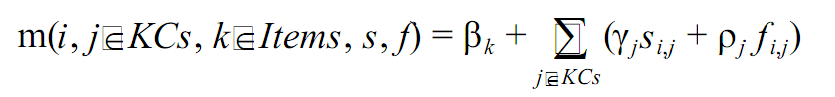 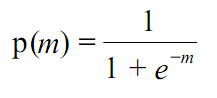 Simple PFA
Let’s enter this into Excel
Using pfa-modelfit-set1-v2.xlsx
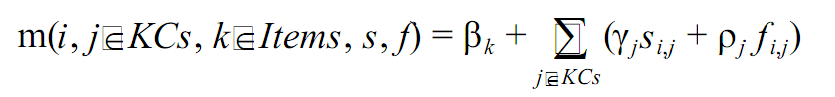 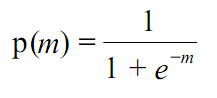 Simple PFA
Let’s try the following values: 
	beta = -0.5 	gamma(1)=0.1
	gamma(2,3) = 0	rho(1)=0.1	rho(2,3) = 0

What are the effects of getting everything right (1 skill), getting everything wrong (1 skill), getting everything right (2 skills)
Simple PFA
Let’s try the following values: 
	beta = -2	gamma(1)=0.1
	gamma(2,3) = 0	rho(1)=0.1	rho(2,3) = 0

What are the effects of getting everything right (1 skill), getting everything wrong (1 skill), getting everything right (2 skills)
Simple PFA
Let’s try the following values: 
	beta = 2	gamma(1)=0.1
	gamma(2,3) = 0	rho(1)=0.1	rho(2,3) = 0

What are the effects of getting everything right (1 skill), getting everything wrong (1 skill), getting everything right (2 skills)
Simple PFA
Let’s try the following values: 
	beta = 0	gamma(1)=0.1
	gamma(2,3) = 0	rho(1)=0.1	rho(2,3) = 0

What are the effects of getting everything right (1 skill), getting everything wrong (1 skill), getting everything right (2 skills)
Simple PFA
Let’s try the following values: 
	beta = -50	gamma(1)=0.1
	gamma(2,3) = 0	rho(1)=0.1	rho(2,3) = 0

What are the effects of getting everything right (1 skill), getting everything wrong (1 skill), getting everything right (2 skills)
Simple PFA
Let’s try the following values: 
	beta = -0.5 	gamma(1)=0
	gamma(2,3) = 0	rho(1)=0	rho(2,3) = 0

What are the effects of getting everything right (1 skill), getting everything wrong (1 skill), getting everything right (2 skills)
Simple PFA
Let’s try the following values: 
	beta = -0.5 	gamma(1)=0.1
	gamma(2,3) = 0	rho(1)=0	rho(2,3) = 0

What are the effects of getting everything right (1 skill), getting everything wrong (1 skill), getting everything right (2 skills)
Simple PFA
Let’s try the following values: 
	beta = -0.5 	gamma(1)=0
	gamma(2,3) = 0	rho(1)= -0.1	rho(2,3) = 0

What are the effects of getting everything right (1 skill), getting everything wrong (1 skill), getting everything right (2 skills)
Simple PFA
Let’s try the following values: 
	beta = -0.5 	gamma(1)=0.1
	gamma(2,3) = 0.1	rho(1)=0	rho(2,3) = 0

What are the effects of getting everything right (1 skill), getting everything wrong (1 skill), getting everything right (2 skills)
Simple PFA
What parts of the parameter space are definitely degenerate?

What parts of the parameter space are plausible?

Are there any gray areas?
Let’s fit a Simple PFA model to this data
pfa-modelfit-set1-v2.xlsx

Students 1-102

Let’s start with the simple baseline model

We’ll use SSR (sum of squared residuals) as our goodness criterion

Note that there are better ways to do this than in Excel, such as Expectation Maximization
More on this in the next lecture
b Parameters
Pavlik uses three different b Parameters
Item
Item-Type
Skill
Let’s fit the other 3 PFA variantsto this data
How does goodness of fit change?

How does the number of parameters change?
Also, data points/parameters ratio
Let’s fit the other 3 PFA variantsto this data
How does goodness of fit change?

How does the number of parameters change?
Also, data points/parameters ratio

Is there a concern about over-fitting?
We’ll talk about cross-validation later in the semester
Notes
Jury is still out on whether PFA is better than other approaches
PFA .vs. BKT
PFA beats BKT
Pavlik, Cen, & Koedinger (2009)
DA’ = 0.01, 0.01, 0.02, 0.02
Gong, Beck, & Heffernan (2010)
DA’ = 0.01
Pardos, Baker, Gowda, & Heffernan (in press)
DA’ = 0.02

BKT beats PFA
Baker, Pardos, Gowda, Nooraei, & Heffernan (2011)
DA’ = 0.03
Pardos, Gowda, Baker, & Heffernan (2011)
(Predicting post-test)
Dr = 0.24, DRMSE = 0.01
Final Thoughts
PFA is a competitor for measuring student skill, which predicts the probability of correctness rather than latent knowledge

Not yet used within Intelligent Tutoring Systems
Should it be?
We’ll discuss this again next class
PFA
Questions?
Comments?
Next Class
Monday, January 30
3pm-5pm
AK232

Bayesian Knowledge Tracing

Corbett, A.T., Anderson, J.R. (1995) Knowledge Tracing: Modeling the Acquisition of Procedural Knowledge. User Modeling and User-Adapted Interaction, 4, 253-278. 
Baker, R.S.J.d., Corbett, A.T., Aleven, V. (2008) More Accurate Student Modeling Through Contextual Estimation of Slip and Guess Probabilities in Bayesian Knowledge Tracing. Proceedings of the 9th International Conference on Intelligent Tutoring Systems, 406-415.

ASSIGNMENT ONE DUE
The End